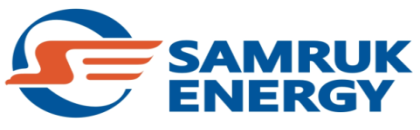 Отчет руководства о результатах финансово-хозяйственной деятельности  (MD&A) и исполнении ключевых КПД
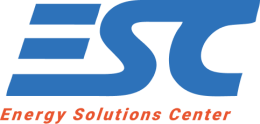 млн. тенге
Доходы от реализации продукции в 1-ом полугодии 2023 года составили 759,16 млн. тенге, что выше аналогичного прошлого года за счет увеличения доходов по обслуживанию ИТ инфраструктуры. В то же время имеется снижение ввиду отсутствия вида деятельности по услуге транспортного обслуживания.
Доходы от финансирования в 9 месяцев 2023 года составили  0,96 млн. тенге, где  отражены доходы по вознаграждениям по депозитам от размещенных вкладов в банках второго уровня АО «Forte Bank». 
Себестоимость в 9 месяцев 2023 года составила  770,61 млн. тенге за счет роста услуги по гражданско-правовым договорам на 4,51%.   
Общие и админ. расходы в 9 месяцев 2023 года составили 156,96 млн. тенге за счет оптимизации затрат.
EBITDA в 9 месяцев 2023 года составила 268,27 млн. тенге  за счет сокращения ОАР. 
Итоговая прибыль в 9 месяцев 2023 года составила 180,14 млн. тенге связано со снижением расходов.
1
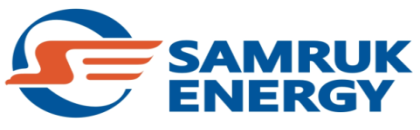 Анализ руководством компании финансового состояния и результатов деятельности (MD&A)
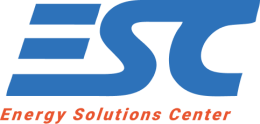 2